خطوات كتابة البحث العلمي لطلبة الدراسات العليا
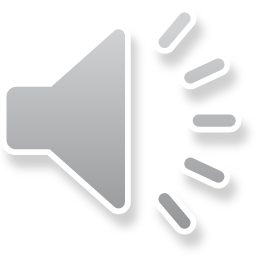 ماهية البحث العلمي
يعرف البحث العلمي : مجموعة من الإجراءات النظامية التي ينتهجها الباحث أو الدارس؛ من أجل التعرف على جميع الجوانب المتعلقة بموضوع أو إشكالية علمية، والهدف النهائي هو حل تلك المشكلة.
ويعتبر من الوسائل التي يتبعها الباحث العلمي من اجل تكريس جهوده في سبيل كتابة محتوى علمي موثوق حول موضوع ما. 
يعتمد الباحث في كتابة البحث على اسس البحث العلمي التي من شأنها ان تبين ماهية الخطوات للبحث العلمي على نحو سليم وواضح.  تتمثل أسس البحث العلمي في مجموعة من الأساليب المنهجية المتبعة وفق نظام مرتب ومتسلسل من أجل الوصول إلى نتائج مؤكدة باستخدام البحث والتدقيق والمعالجة، والذي يؤدي إلى إنتاج أو تعديل أو إضافة معلومات وبيانات إلى الحقائق الموجودة عبر دراسات وأبحاث سابقة.
اختيار المنهج العلمي للبحث: تختلف نوعية المنهج العلمي المتبع حسب طبيعة البحث العلمي، ومن أشهر المناهج المتبعة في الأبحاث الاجتماعية المنهج الوصفي والذي يهدف إلى التعرف على سلوكيات وصفات الأفراد محل الدراسة، والمنهج التجريبي المتبع في دراسة الأبحاث ذات الصلة بالعلوم الطبيعية مثل الفيزياء والكيمياء والهندسة، والمنهج التاريخي الذي يسهم في تتبع مشكلة في الماضي ودراسة تطورها في الحاضر، ومن ثم التنبوء بالسلوكيات المستقبلية، لمحاولة تلافي السلبيات التي تتعلق بتلك المشكلة وعلاجها.
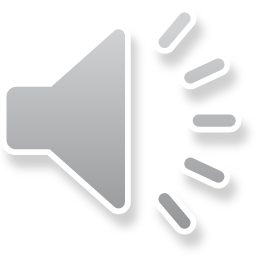 اسس كتابة البحث العلمي
المشكلة أو الهدف  :(Purpose)أولا :المشكلة هي المحور الرئيسي الذي تدور حوله الدراسة, وهي عبارة عن تساؤلات تدور في ذهن الباحث أو إحساسه بوجود خلل ما أو قصور أو ضعف أو ربما غموض في جانب معين.

ثانيا :الهدف ويختلف الهدف عن المشكلة بأنّه يوضح ما يحاول الباحث الوصول إليه. وتكون صياغة الهدف في عبارة توضح الذي سيتم اكتشافه أو إثباته.
الفرضية :(Hypothesis) ثالثا: الفرضية هي توقعات أو تخمينات ذكية يقدمها الباحث ويعتقد أنها تمثل حلولاً للمشكلة، ولا يصيغها الباحث من محض خياله، إنما في ضوء خبراته وقراءاته واطلاعه على الدراسات والتجارب السابقة من أجل وضعها في البحث العلمي.
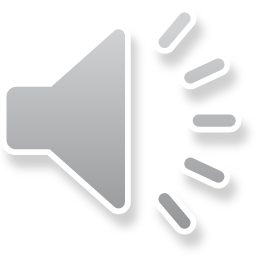 رابعا :المتغيرات Variables مدى النقص الناتج عن عدم القيام بهذا البحث ويكون لها أثر سلبي أو إيجابي، وأحياناً أخرى تكون محايدة بدون أثر يذكر، وغالباً ما تكون هذه المتغيرات ذات علاقة ببعضها البعض.
وهناك ثلاثة أنواع من المتغيرات في البحث العلمي:
متغيرات مستقلة  Independent Variables))
متغيرات غير مستقلة Dependent Variables))
المتغيرات الثابتة  Controlled Variables) )

خامسا :الجهات المستفيدة من الدراسة ينبغي أن تتضمن خطة البحث العلمي بيانات عن مجتمع الدراسة الأصلي والعينة المختارة.
سادسا:حدود الدراسة توضيح الحدود الزمنية والجغرافية والجوانب أو الموضوعات التي ستتناولها الدراسة.
سابعا: الإجراءات procedures الخطوات التي سيتبعها الباحث في الإجابة عن أسئلة دراسته والتحقق من صحة فروضها.
ثامنا :البيانات Data هي تلك المعلومات التي تم جمعها بخصوص موضوع البحث، وقبل إجراء أي تجربة وأثناءها وبعدها.
تاسعا :تحليل البيانات Data Analysis هو عبارة عن تفسير للرسومات البيانية والجداول التي تم وضعها في البيانات، بحيث تشرح بشكل تفصيلي الأرقام والرسومات التي يضعها الباحث، واستعراض الأخطاء المحتملة وتحليلها.
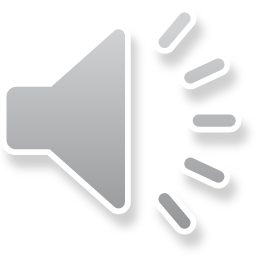 عاشرا : النتائج هي نتيجة كل خطوة من مراحل البحث العلمي، والتي يمكن من خلالها استخلاص الاستنتاج النهائي للبحث. 

conclusions الحادي عشر: الاستنتاج  
 هو المرحلة الأخيرة التي تعمم فيها النتائج باستنتاج أخير للبحث العلمي، والتي يجب أن تكون مرتبطة ارتباطاً وثيقاً بالفرضية، وما ذكر فيها من فقرات.

Future /Further researches الثاني عشر:الدراسات المستقبلية 
هي عبارة عن مقترحات وتوصيات للبحث فيها مستقبلاً، وهي بمثابة انطلاقة لبحث جديد 
الثالث عشر : مراجع الدراسة يجب ذكر قائمة بالمصادر التي تم الاستفادة منها في إعداد الخطة وفي تنفيذ إجراءات البحث العلمي.
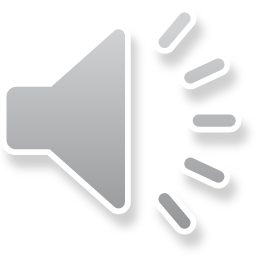 كتابة البحث
قد ينتهي البحث بكمّ هائل من المعلومات والنتائج، والتي تكون مكتوبةً على بطاقات مُعدَّة للبحث، ليأتي الباحث بالخطوة المهمّة لتنظيم بحثه في إطار تنسيقيّ محدد مكوّن من أجزاء عديدة، منها المقدمة والخاتمة.المقدّمة: تشكّل المقدمة ما نسبته 5-10% من حجم الدراسة، وهي الجزء الذي يتبع الإهداء والشّكر، وتتضمّن في محتواها:
 أهميّة البحث وسبب اختياره. عرض الإشكالية ووضعها في إطار زمنيّ ومكانيّ. 
تحديد أهداف الدراسة. 
النموذج الخاص بالدراسة. 
توضيح بعض المصطلحات والمفاهيم المستخدمة. 
عرض دراسات سابقة. 
تحديد المنهجيّة المتبعة لحلّ المشكلة. 
توضيح وسائل البحث المستخدمة. المصطلحات الإجرائية
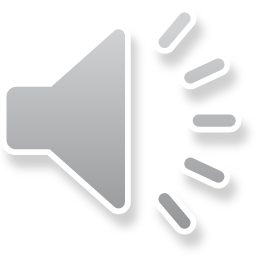 الخاتمة: وهي الجزء الأخير لرسالة البحث، والتي تعرض النتيجة النهائيّة التي توصّل إليها الباحث في دراسته، وتُبيّن الأحكام والأجوبة، فبينما تحتوي المقدّمة على الموضوع الرئيسيّ للبحث، إلى جانب بعض موضوعات البحث بطريقةٍ مختصرةٍ، يجب أن تتصف الخاتمة باحتوائها على أفكار مرتّبة بطريقة واضحة، وبصياغة مباشرة وقويّة، مع مرعاة استخدام جمل وعبارات تعطي القارئ انطباعاً بنهاية البحث
تنسيق البحث
قبل طباعة البحث، يخضع البحث بمحتواه لتنسيق يراعى فيه ما يأتي:
 فهرس المحتويات: يُساعد الفهرس على توفير الوقت، وتسهيل الوصول للمعلومات. 
ترقيم الصفحات: يبدأ الترقيم بعد صفحة العنوان. 
المصادر والمراجع: توضع بعد انتهاء البحث بالكامل، وهي تتضمن جميع المصادر التي استخدمها الباحث في بحثه.
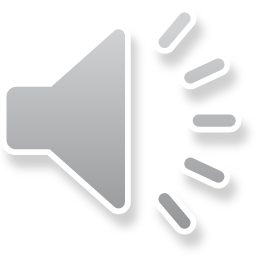 القواعد اللغوية في كتابة البحث العلمي
لابد من مراعاة كافة الأزمنة النحوية في محتوى مضمون البحث العلمي 
إن اللغة الإنجليزية لا تفهم بالشكل الصحيح إلا في ظل الكتابة الصحيحة للأزمنة النحوية، ويفضل في كتابة البحث العلمي باللغة الإنجليزية الجمع بين الماضي المستمر والمضارع المستمر
ترتكز اللغة الإنجليزية على روابط الكلمات والضمائر المختلفة ومن أساسيات كتابة البحث العلمي باللغة الإنجليزية الالتزام بهذه الروابط والضمائر.
اذا كان البحث العلمي كله مكتوبًا باللغة الإنجليزية فلابد من تهجئة صفحة الغلاف بما فيها من معلومات: (اسم الطالب، أسماء المشرفين، العنوان، الجامعة) إلى اللغة الإنجليزية تهجئة صحيحة، مع مراعاة دلالات الحروف فهناك حروف في اللغة الإنجليزية يلزمها الاجتماع لتأدية النطق الصحيح بحرف واحد من اللغة العربية، مثل: حرف (الذال) الذي يعبر في الإنجليزية TH)
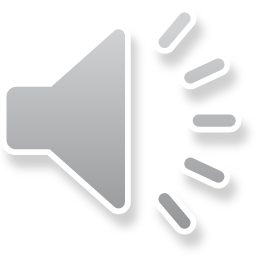 ازمنة الافعال عند كتابة البحث باللغة الانكليزية
المستخلص زمن الماضي 
المقدمة زمن الحاضر
منهجية وطرق البحث زمن الماضي
النتائج زمن الماضي عند مناقشتها ولكن عند ذكر الحقائق العلمية تكون في زمن الحاضر
الاستنتاجات تكون في زمن الماضي
الخاتمة تكون مزج بين زمن الماضي والمستقبل للدراسات المستقبلية
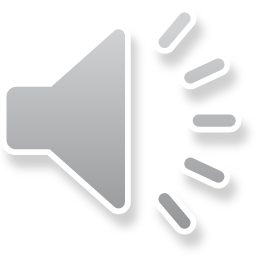